«Лучшая методическая разработка с использованием ИКТ-2010»
Природные зоны Африки
Урок географии в 7 классе
Учитель географии Титкова Е.А.моу «СОШ с. Раздольное Краснопартизанского района Саратовской области»контактный телефон: 2-44-67
2009 г.
Скачано с сайта www.uroki.net
Природные зоны Африки.
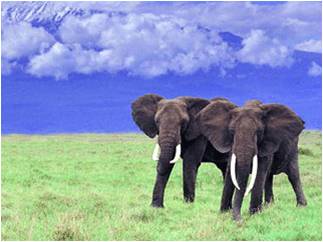 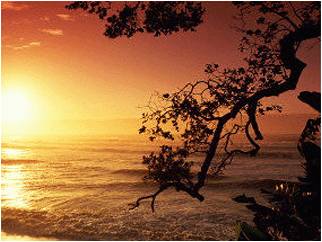 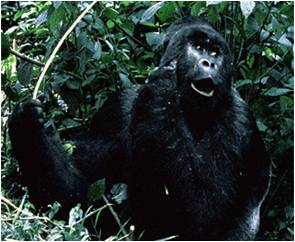 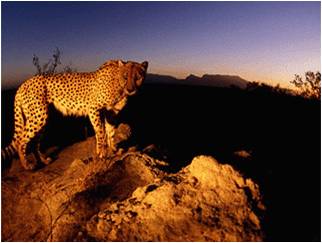 «Африка- неизлечимая страсть: вдохнешь пыль ее красной земли, услышишь многоголосый бой тамтамов,
 увидишь в отблеске ночных костров мускулистые тела танцоров в завораживающих масках, 
и трудно будет возвращаться из этого таинственного мира…»
                         В. Кораченцов
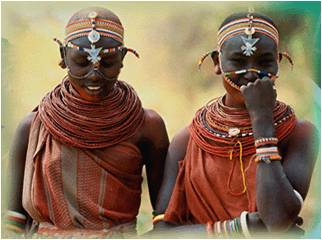 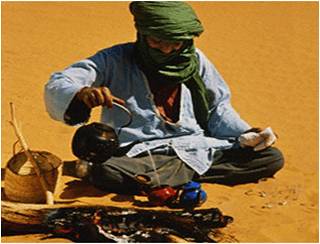 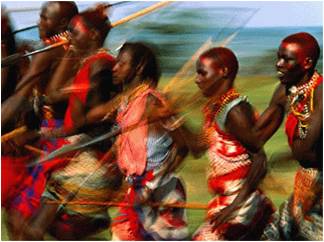 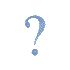 Основные задачи урока
Выявить основные черты размещения природных зон материка;
Раскрыть причины их образования;
Проследить взаимосвязи компонентов природы;
Обозначить экологические проблемы и меры, принимаемые для сохранения природы.
1. Что такое «природная зона»?2. Какие факторы влияют на образование природных зон?3. Назовите природные зоны Африки.4. В чем их особенность размещения на материке?
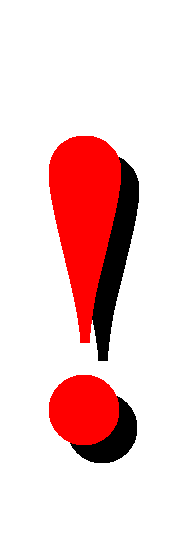 40% площади материка занимают саванны;30% материка приходится на пустыни;из 40 000 видов цветковых растений- 9000 эндемики.
О какой природной зоне сказано:
Она протянулась от берегов Красного моря до побережья Атлантического океана,
 а на севере может достигать берегов 
Средиземного моря. Здесь зарегистрирована самая высокая температура
 на Земле +58°С…
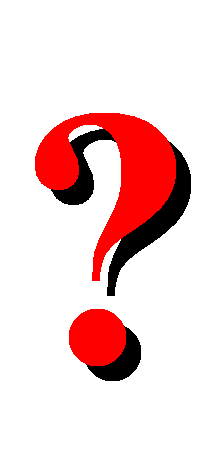 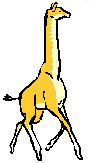 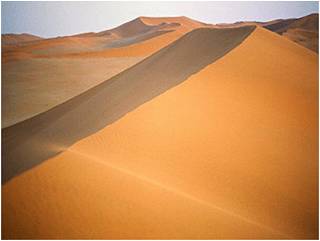 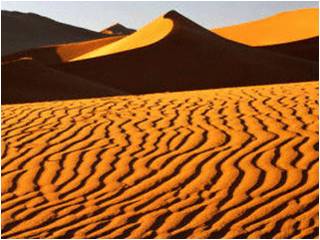 Пустыня Сахара
Эрг- песчаная пустыня              - 20% 
Хамада- каменистая пустыня    - свыше 70%
Серир- щебнистая пустыня
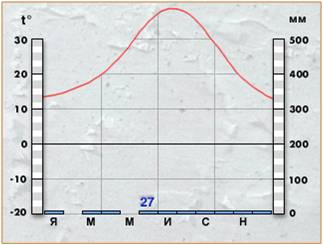 Оазис- «островок жизни»
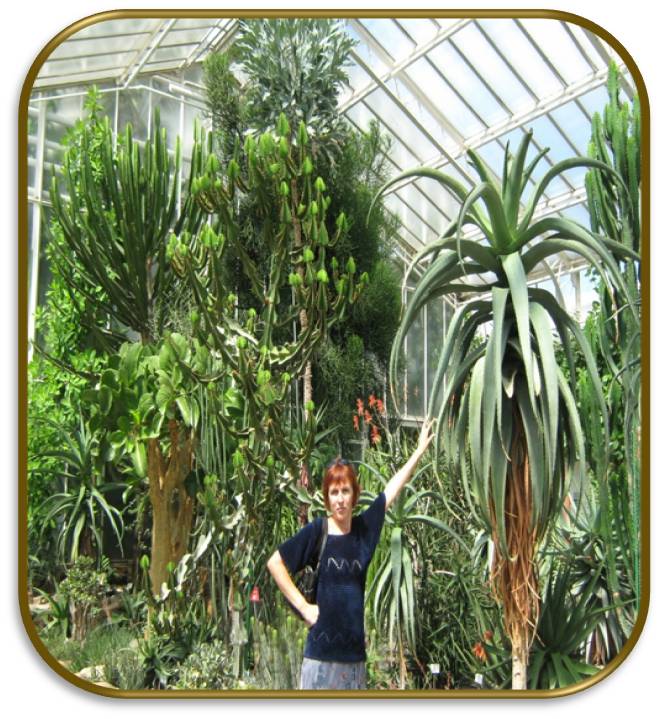 ВЕЛЬВИЧИЯ
Дерево алоэ и молочаи
Ствол, напоминающий толстый пень, вырастает до 50 см, зато два его листа достигают  в длину 6 метров. Живет растение очень долго- до 1500 лет, а то и больше!
САВАННА
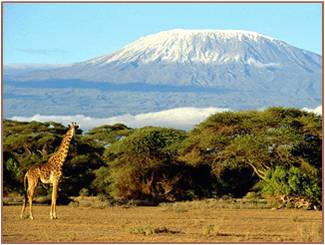 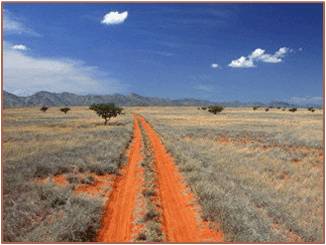 «СТЕПЬ С ДЕРЕВЬЯМИ»- С ПОРТУГАЛЬСКОГО
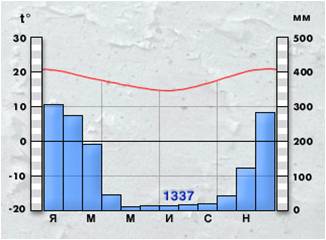 эндемики саванны
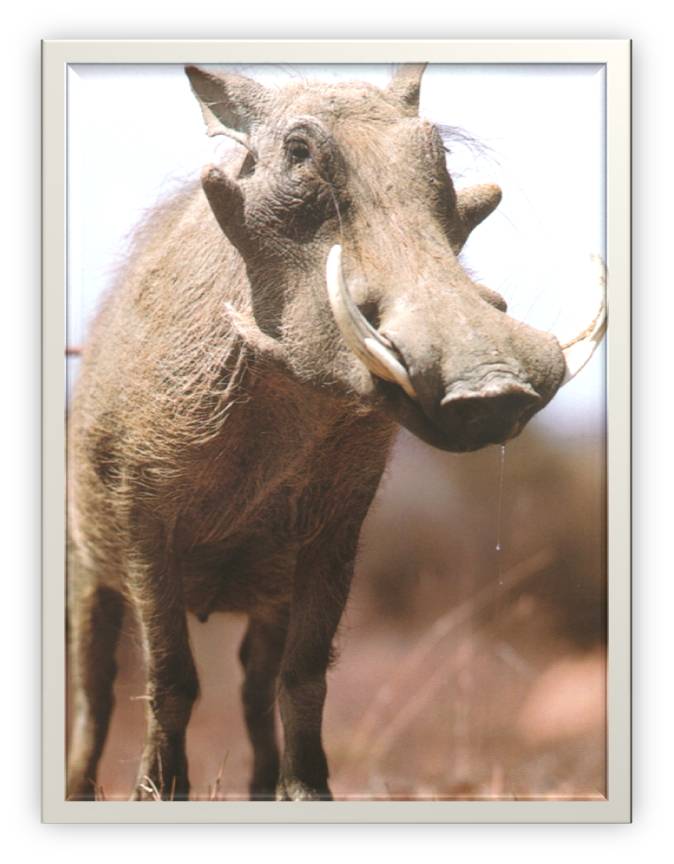 Баобаб
Бородавочник
бегемот
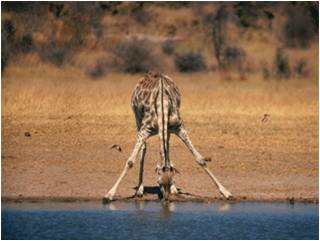 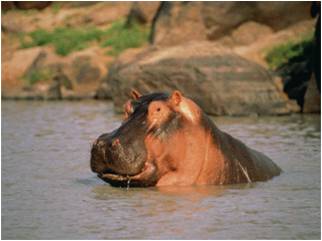 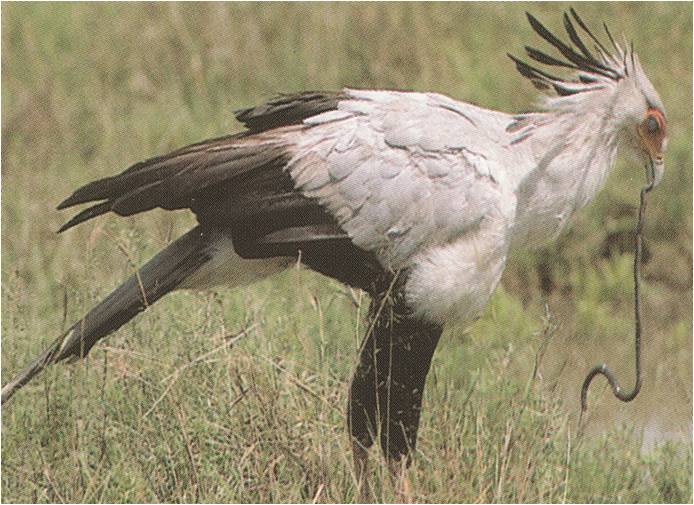 жираф
секретарь
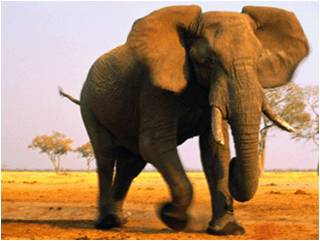 страусы
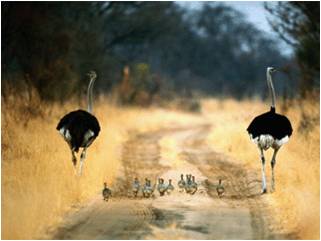 слон
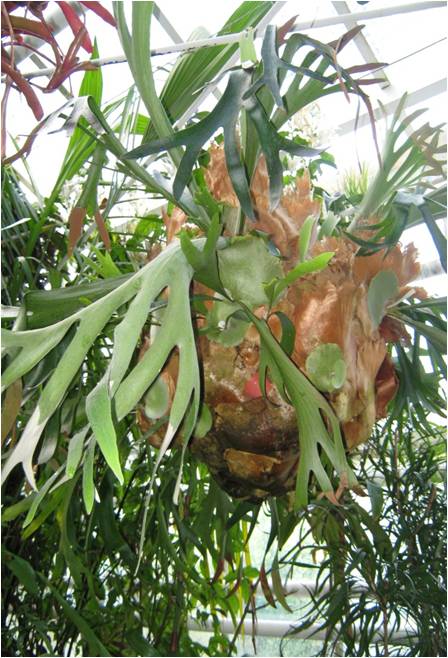 Гилея
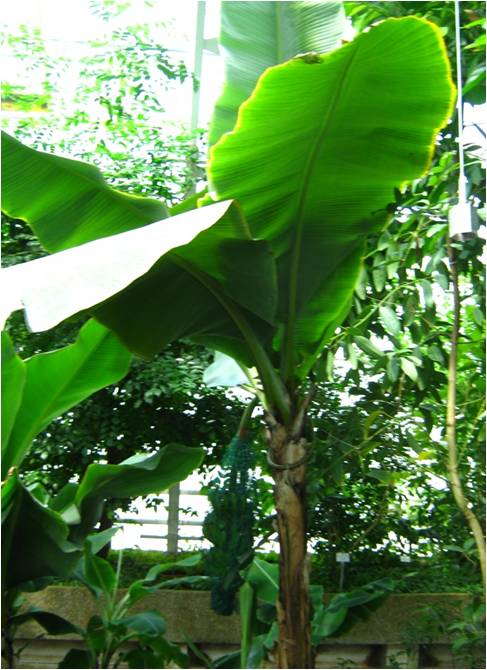 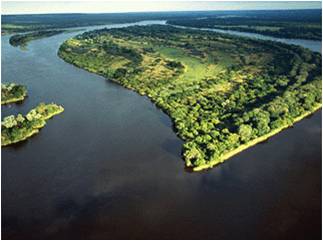 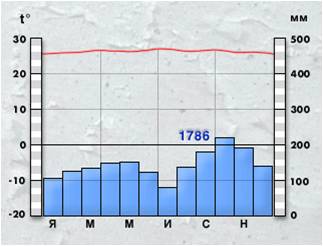 горилла
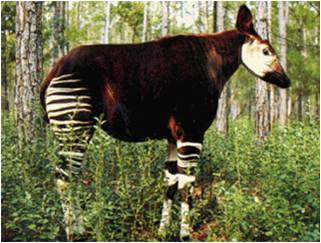 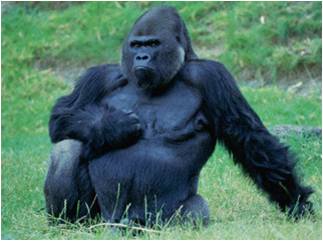 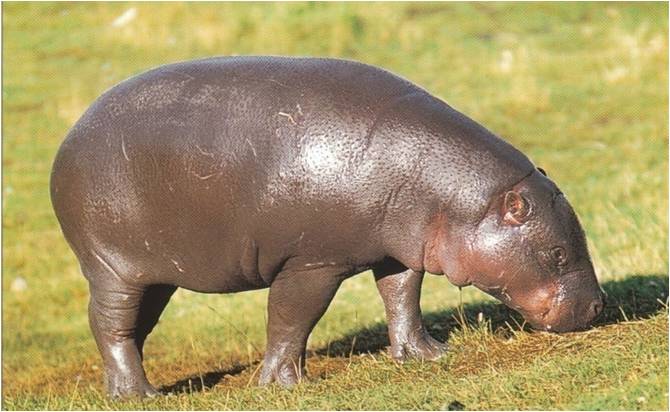 окапи
Карликовый
       бегемот
САХАРА НАСТУПАЕТ!2005 Г- программа «ТеРРАфрика»2006 г.- Международный год пустынь и опустынивания
Особо охраняемые природные  территории
Заповедник закрыт
       для посетителей
Национальный парк открыт для посещения
-Для каждой природной зоны характерна определенная растительность и животный мир со своими особенностями. С чем это связано?- Если бы вам представилась возможность путешествия, какую природную зону вы бы посетили и почему?
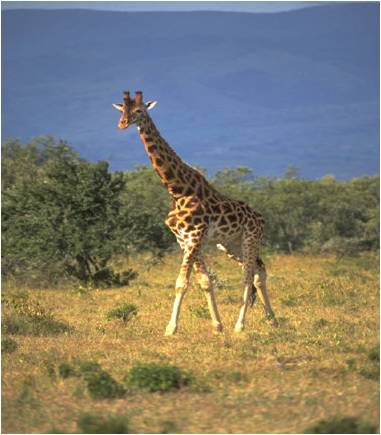 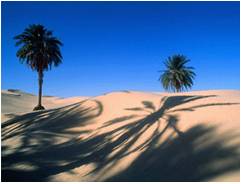 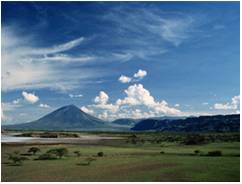 Какое место сейчас соответствует вашему настроению?
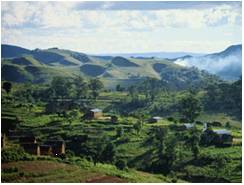 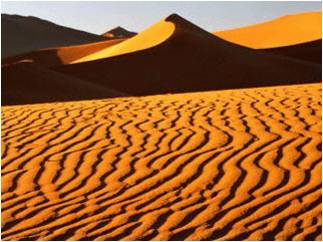 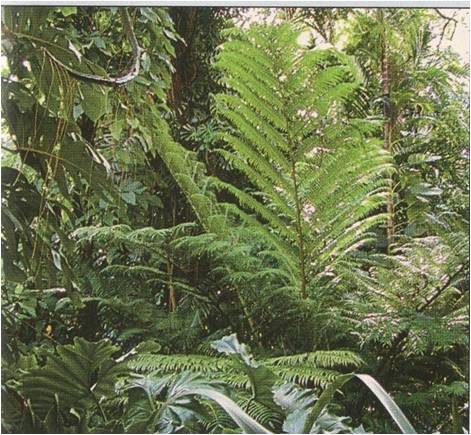 Домашнее задание:написать мини-сочинение на тему «Один день в…»
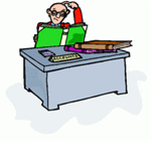 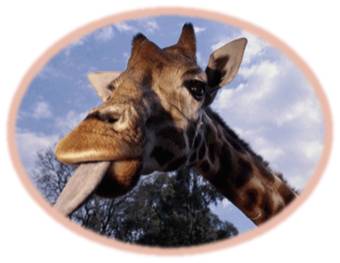 Используемая литература
Душина И.В. «Наш дом-Земля» учебник географии 7 класса; М:, Дрофа, 2005.
Коринская «География материков и океанов 7 класс»; М:, Просвещение, 2007
Журнал ГЕО №5, 2009
Яковлева Н.В. и др. География 6-11 классы; Волгоград:,2009.
CD «География материков и океанов 7 класс», 2005.
Скачано с сайта www.uroki.net